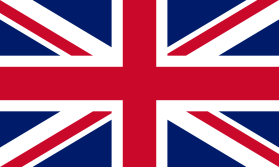 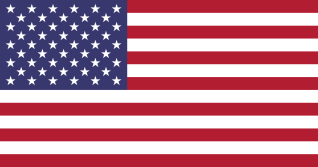 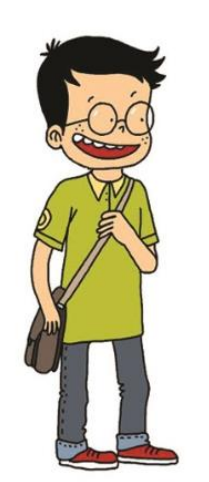 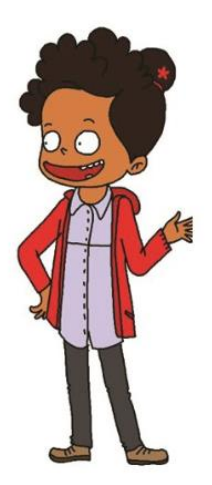 NIVEAU 2
3- My town
3.5- India
Step 2
Tongue Twister
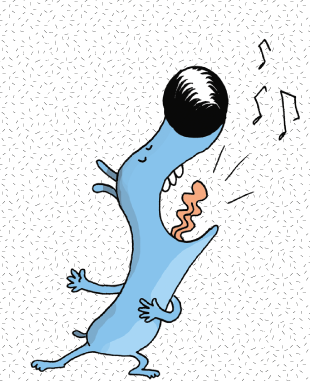 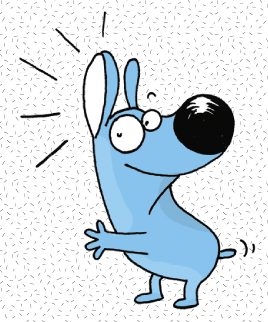 3.5 India – step 1
Listen and repeat
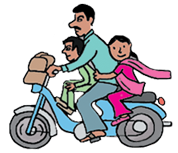 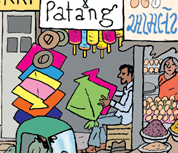 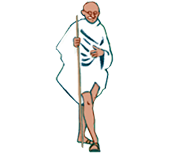 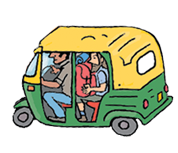 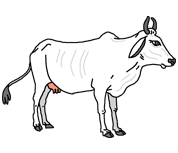 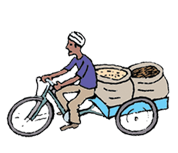 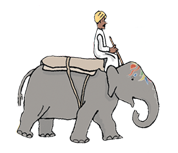 3.5 India – step 1
What’s missing ?
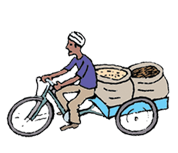 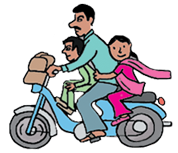 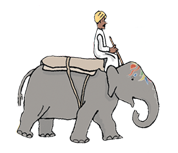 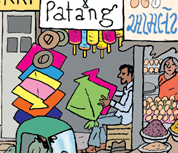 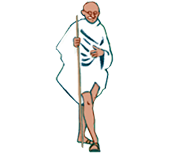 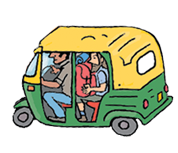 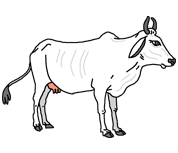 3.5 India – step 1
What’s missing ?
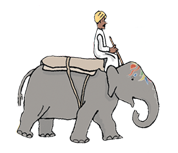 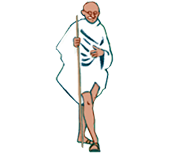 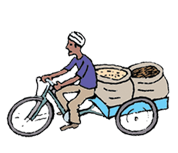 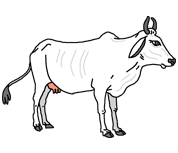 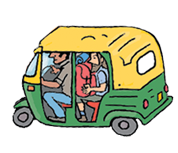 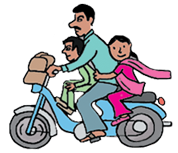 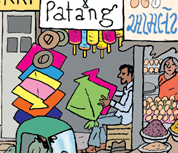 3.5 India – step 1
What’s missing ?
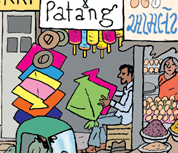 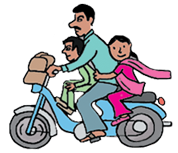 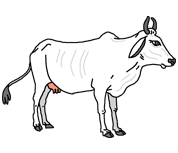 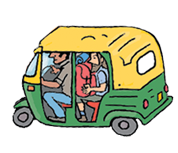 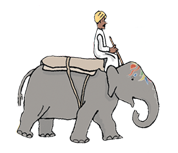 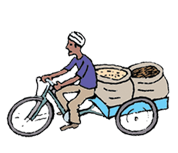 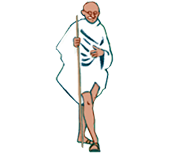 3.5 India – step 1
What’s missing ?
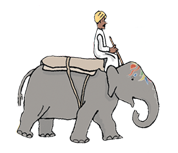 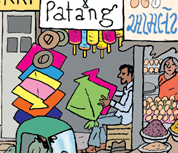 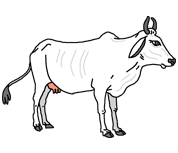 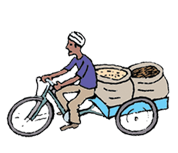 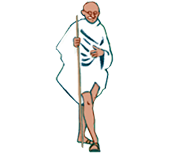 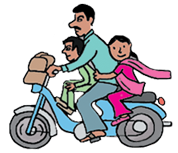 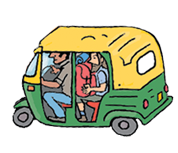 3.5 India – step 1
What’s missing ?
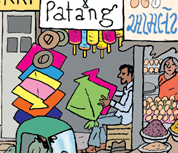 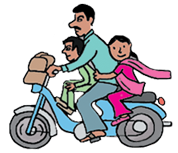 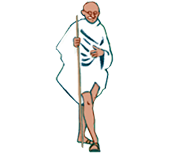 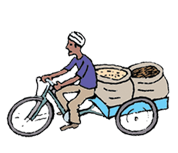 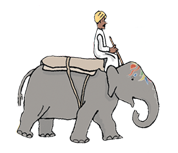 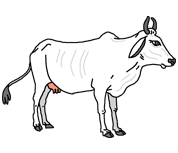 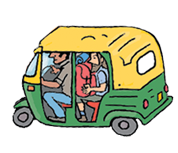 3.5 India – step 1
What’s missing ?
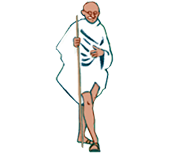 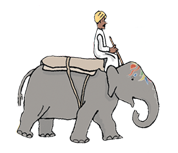 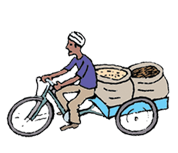 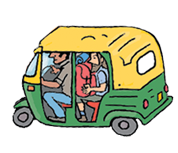 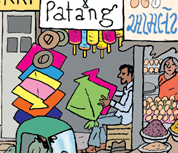 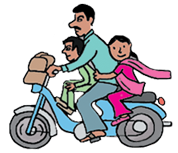 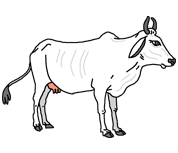 3.5 India – step 1
What’s missing ?
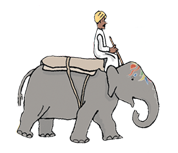 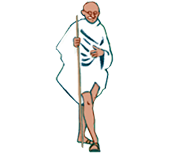 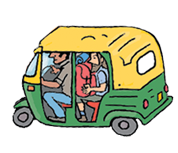 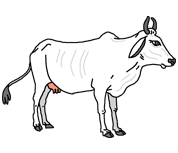 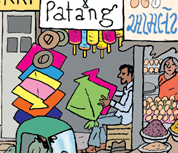 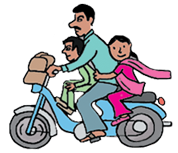 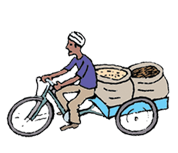 3.5 India – step 1
Look and say what you can.
3.5 India – step 1
Play memory
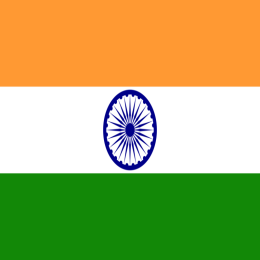 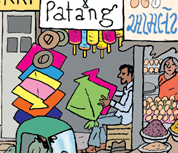 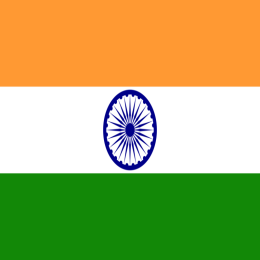 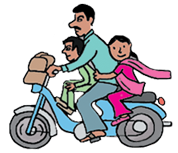 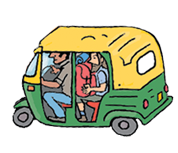 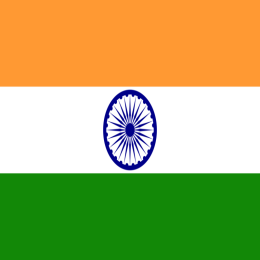 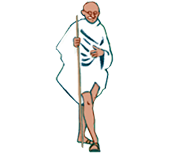 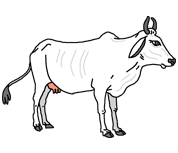 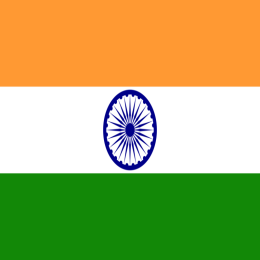 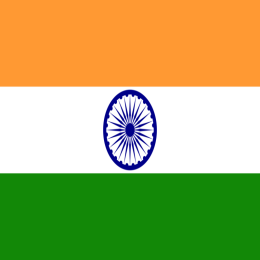 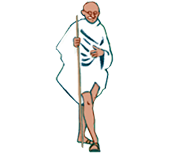 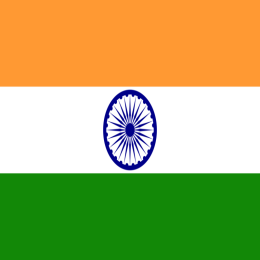 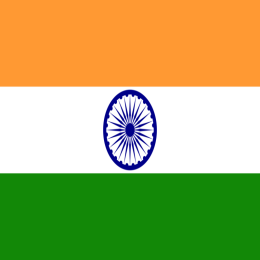 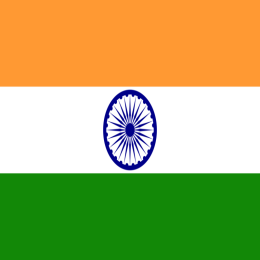 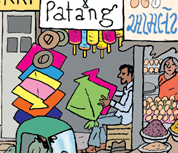 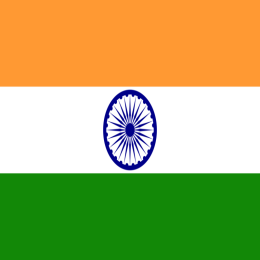 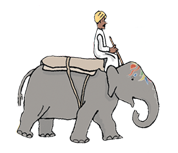 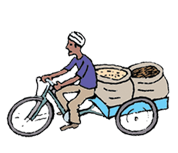 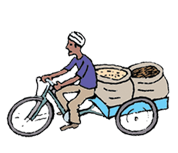 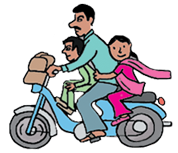 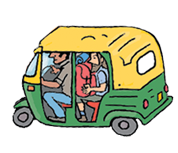 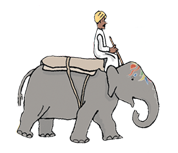 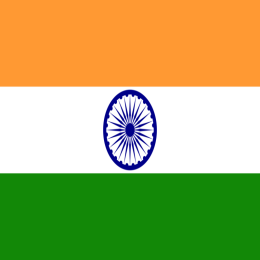 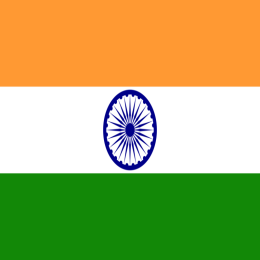 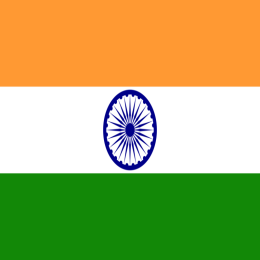 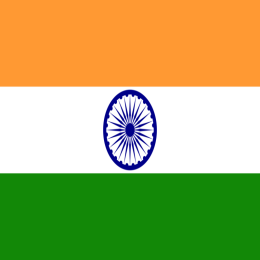 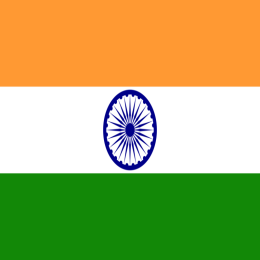 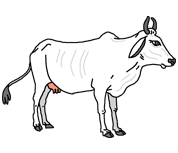 3.5 India – step 1
What have we learned ?
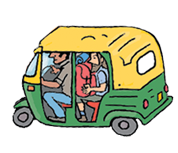 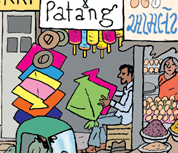 an autorickshaw
a kite shop
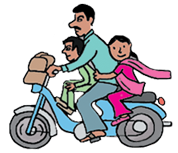 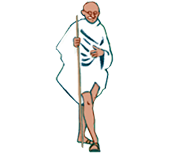 a moped
Gandhi
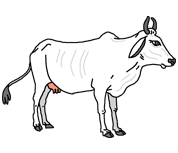 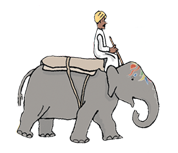 an elephant driver
a sacred cow
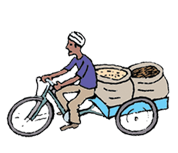 a delivery tricycle
3.5 India – step 1